Onemocnění kardiovaskulárního systému
Mgr. Štěpánka Vybíralová
Onemocnění kardiovaskulárního systému
onemocnění srdce a cév u dětí jsou relativně vzácná
jejich závažnost může být vysoká
včasná diagnostika a léčba jsou klíčové pro dobrý výsledek
mohou se projevovat od novorozeneckého věku až po adolescenci, přičemž různé věkové skupiny mají odlišné rizikové faktory a typy onemocnění
Přehled chorob kardiovaskulárního systému
Vrozené vady srdce
= strukturální poruchy srdce přítomné při narození, mohou být život ohrožující
defekty srdečních chlopní (např. aortální stenóza)
defekty septa (např. otvor v mezisrdí)
defekty vývodu z plicní tepny (např. Fallotova tetralogie)
Přehled chorob kardiovaskulárního systému
Získaná onemocnění srdce
= onemocnění, která se vyvíjejí po narození v důsledku infekcí, autoimunitních reakcí nebo jiných faktorů
karditidy (záněty srdce), např. revmatická horečka nebo infekční endokarditida
kardiomyopatie - onemocnění srdečního svalu, které může vést k selhání srdce
hypertenze - zvláště u starších dětí nebo dětí s rodinnou anamnézou
Přehled chorob kardiovaskulárního systému
Ischemická choroba srdeční
= nedostatečné prokrvení srdečního svalu, většinou u dospívajících s rizikovými faktory
Arteriální a venózní trombózy
= tvorba krevních sraženin v cévách, které mohou vést k uzávěru cév
Hyperlipidémie
= zvýšené hladiny tuků v krvi, což zvyšuje riziko aterosklerózy
Onemocnění kardiovaskulárního systému - všeobecně
Příčiny
genetické faktory - vrozené srdeční vady jsou často dědičné
infekce - jako streptokoková (způsobující revmatickou horečku) nebo virové infekce mohou poškodit srdeční tkáň
nezdravý životní styl - u starších dětí může nevyvážená strava, obezita a nedostatek pohybu vést k problémům jako je hypertenze a ateroskleróza
vysoký krevní tlak - mohou být genetické nebo sekundární (např. kvůli onemocnění ledvin)
autoimunitní choroby - např. lupus nebo revmatoidní artritida mohou poškodit srdce a cévy
Příznaky
Obecné příznaky
dušnost a únava
otékání nohou, břicha (edém)
bolesti na hrudi nebo pocit tlaku na hrudi
nepravidelný srdeční tep (arytmie)
bledost pokožky, modré zbarvení rtů a nehtů (cyanóza)
Specifické příznaky pro jednotlivá onemocnění
vrozené srdeční vady - cyanóza, zrychlené dýchání, špatná tolerance námahy
revmatická horečka - horečka, bolest kloubů, kožní vyrážky
kardiomyopatie - dušnost, zrychlený tep, únava při fyzické námaze
Vyšetřovací metody
klinické vyšetření - poslech srdce, zhodnocení krevního tlaku, posouzení edémů a celkového zdravotního stav
EKG (elektrokardiografie) - záznam elektrické aktivity srdce, který odhalí arytmie a některé vrozené vady
echokardiografie (ultrazvuk srdce) - poskytuje obraz srdečních struktur a funkce
rentgen hrudníku - může pomoci odhalit srdeční zvětšení nebo plicní edé
krevní testy 
holter monitoring - 24hodinový záznam EKG pro detekci arytmií
koronární angiografie - používá se v případě podezření na arteriální trombózu nebo jiné cévní problémy
Léčba
Farmakologická léčba
ACE inhibitory a beta-blokátory - používají se při kardiovaskulárních poruchách a k prevenci srdečního selhání
diuretika - k odstraňování přebytečné tekutiny při srdečním selhání
antikoagulancia - při trombózách
antibiotika - pro léčbu infekčních komplikací (např. endokarditida)
Chirurgická léčba
korekce vrozených srdečních vad - např. chirurgické uzavření otvorů mezi srdečními komorami nebo oprava chlopní
srdeční transplantace - u některých těžkých kardiomyopatií nebo vrozených vad
Rehabilitace
programy zaměřené na zlepšení kardiovaskulární kondice, zvláště u dětí po operacích nebo s chronickým srdečním selháním
Vrozené srdeční vady
Nejčastější vrozené srdeční vady
ventrikulární septální defekt (VSD) – otvor v přepážce mezi levou a pravou komorou srdce, který může způsobit abnormální tok krve mezi těmito komorami
atrikulární septální defekt (ASD) – otvor v přepážce mezi pravou a levou síní, který může vést k přetížení pravé části srdce
Fallotova tetráda – kombinace čtyř vad: VSD, zúžení plicní arterie, hypertrofie pravé komory a dislokace aorty, což komplikuje prokrvení plic
plicní stenóza – zúžení plicní arterie, které ztěžuje přívod krve do plic a zvyšuje zátěž pravé komory
aortální koarktace – zúžení části aorty, což ztěžuje tok krve do těla a může vést k vysokému krevnímu tlaku
transpozice velkých cév – stav, kdy jsou aorta a plicní tepna vyměněné, což znamená, že okysličená krev neputuje správně do těla
Příčiny
genetické faktory
infekce matky během těhotenství
léky užívané během těhotenství
Příznaky
cyanóza
potíže s dýcháním
špatná tolerance námahy
zrychlený tep
srdeční šelesty
Vyšetřovací metody
echokardiografie
EKG
rentgen hrudníku
genetické testování
Léčba
chirurgické zákroky k opravě vad (např. uzávěr otvorů v srdci)
medikace k podpoře srdeční funkce
pravidelná kontrola u specialisty
Ošetřovatelská péče
monitorování vitálních funkcí
podpora dýchání 
sledování výskytu cyanózy
edukace rodiny o potřebě chirurgických zákroků a následné péče
Myokarditidy
Myokarditidy
= je zánět srdečního svalu (myokardu)
může ovlivnit schopnost srdce pumpovat krev a vést k různým zdravotním problémům
Příčiny a příznaky
Příčiny
infekční (nejčastější virové - enteroviry, chřipka, borelióza)
neinfekční (toxiny, drogy, léky)
autoimunitní onemocnění – kdy imunitní systém omylem útočí na vlastní tkáně, včetně srdečního svalu
Příznaky
mohou lišit v závislosti na závažnosti zánětu a příčině, ale běžné příznaky zahrnují:
bolest na hrudi – podobná bolesti při srdečním infarktu
dušnost, únava – pocit vyčerpání nebo slabosti i při běžných činnostech
rychlý nebo nepravidelný srdeční tep 
oteklé nohy, kotníky nebo břicho – kvůli zhoršené funkci srdce, které neefektivně pumpuje krev
závratě nebo mdloby – mohou nastat, pokud srdce nedokáže dostatečně zásobit mozek kyslíkem
zimnice nebo horečka 
bolesti svalů nebo kloubů
Vyšetřovací metody
fyzikální vyšetření a anamnéza.
EKG 
echokardiografie
MRI srdce /užitečná pro podrobné zobrazení myokardu a může ukázat přítomnost zánětu, jizev nebo jiných abnormalit ve srdečním svalu
krevní testy (hladiny zánětlivých markerů, CRP nebo prokalcitonin, zvýšené hladiny srdečních enzymů (například troponin)
biopsie srdečního svalu (invazivní a obvykle se provádí pouze v těžkých případech)
Léčba
antivirotika. antibiotika, kortikosteroidy nebo imunosupresiva
v těžších případech, kdy je srdce oslabené a není schopno dostatečně pumpovat krev, může být zapotřebí hospitalizace a intenzivní péče, včetně podpory srdeční funkce
opočinek a úprava životního stylu - doporučeno vyhnout se intenzivní fyzické námaze, aby se minimalizovalo zatížení srdce, vhodná je také zdravá strava a kontrola dalších rizikových faktorů, jako je vysoký krevní tlak nebo vysoký cholesterol
monitorování a dlouhodobá péče - dlouhodobé sledování srdeční funkce, včetně pravidelných kontrol EKG a echokardiografie, v některých případech kardiostimulátory nebo defibrilátory.
srdeční transplantace jako poslední možnost léčby - extrémní a vzácná situace
Revmatoidní horečka a její srdeční komplikace
Revmatoidní horečka
může se projevit na kloubech, srdci nebo mozku
může dojít k trvalému poškození jedné nebo více srdečních chlopní
její projevy a následky se odvíjí podle toho, který orgán je zasažen
nejčastěji postihuje revmatická horečka děti ve věku od 3 do 18 let
nejvíce byly zanechány trvalé změny na srdečních chlopních, tyto následné změny se později staly zdrojem dlouhodobých potíží
Příčiny a příznaky
Příčiny
infekce streptokokem
neodhalené a neléčené angíny
Příznaky
horečka
bolesti kloubů
kožní vyrážky
bolest na hrudi
dušnost
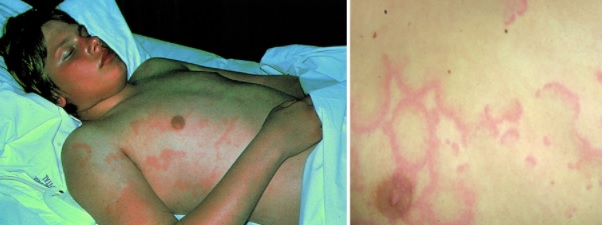 Vyšetřovací metody               Léčba
kultura na streptokoka
EKG
echokardiografie
antibiotika (penicilin)
protizánětlivé léky (např. aspirin)
dlouhodobé sledování srdeční funkce
Ošetřovatelská péče
sledování teploty a symptomů infekce
podávání předepsané medikace a prevence komplikací
podpora rodičů v edukaci o důležitosti dodržování léčby
Kardiomyopatie
Kardiomyopatie
= jsou skupinou chorob, jejichž dominantním rysem je postižení vlastního srdečního svalu (myokardu)
společným jmenovatelem kardiomyopatii je snížená schopnost kontrakce nebo dilatace srdeční stěny
jsou děleny na základě různých morfologických a funkčních znaků do pěti základních skupin - hypertrofická, dilatační, restriktivní, arytmogenní a neklasifikovaná kardiomyopatie
Příčiny                                         Příznaky
dědičné faktory
virové infekce
metabolické poruchy
dušnost
únava
zrychlený tep
otékání nohou
bolest na hrudi
Vyšetřovací metody              Léčba
echokardiografie
EKG
krevní testy
Medikamentózní léčba
ACE inhibitory
beta-blokátory
diuretika

V těžších případech srdeční transplantace
Ošetřovatelská péče
sledování příznaků srdečního selhání
edukace o správné výživě, cvičení a odpočinku
monitorování stavu dítěte a reakce na léčbu